Department Policies and How They Impact You
Presented by:
Austin Gilbert, MSBA Manager of Policy & Legislative Services
Goal of this presentation:
How policies are developed.
Importance of effective policies.
Why policies matter to you.
Specific policies that apply to your job responsibilities.
Mississippi School Boards Association Policies
We help school districts across the state develop and implement their policies.
This presentation will be based off of our sample polices.
School boards can use or samples, add to our samples, or develop their own.
Check your district’s policies.
In a Nutshell: What is Important?
Knowledge of YOUR board policies and the sections that matter.
Knowledge and Understanding of laws and regulations.
Competent and dedicated staff.
In a Nutshell: What is Important?
Always make sure you are following your policies and that your actions are based in school board policy.
Policies change from year to year and can even change from month to month.
Make sure you are staying up to date with all changes.
Why do policies change?
New laws or amendments to already standing laws at both the state and federal levels.
New mandates by regulatory agencies such as the Mississippi Department of Education.
Changes in district specific practices.
Why do policies change?
We (MSBA) sends out policy updates twice a year:
Once in May in order to reflect the changes in the recent legislative session.
Once in September to reflect all other regulatory or required amendments.
What is Policy?
Policy is a clear statement that sets forth the purpose and prescribes the organization and programs of the school district. 
The school district school board policies shall be considered a framework within which the Superintendent and the school staff (YOU) are expected to discharge their assigned duties through course of action.
How are policies developed?
Only the school board can develop policies. Policy is the sole work of the board. It is up to the Superintendent to carry out those policies.
ALL Policies are required to be Board adopted!
No department or individual may implement a policy that is not adopted by the board.
8 PART POLICY DEVELOPMENT CYCLE
8
Discuss
Implement
Draft
Readings
Monitor & Revise
Disseminate
Adoption
RESEARCH
1
Applicability, Board’s position, effects of implementation.
Superintendent or designee develops procedures to support the policy.
Laws, Regulations, MSBA Updates
Board will read, suggest revisions, and read again if necessary
Board and superintendent  evaluate policy to determine need for revision.
Superintendent or designee drafts policy to present to board
To all employees and stakeholders
Board Votes to adopt in open meeting and adoption is recorded in minutes.
7
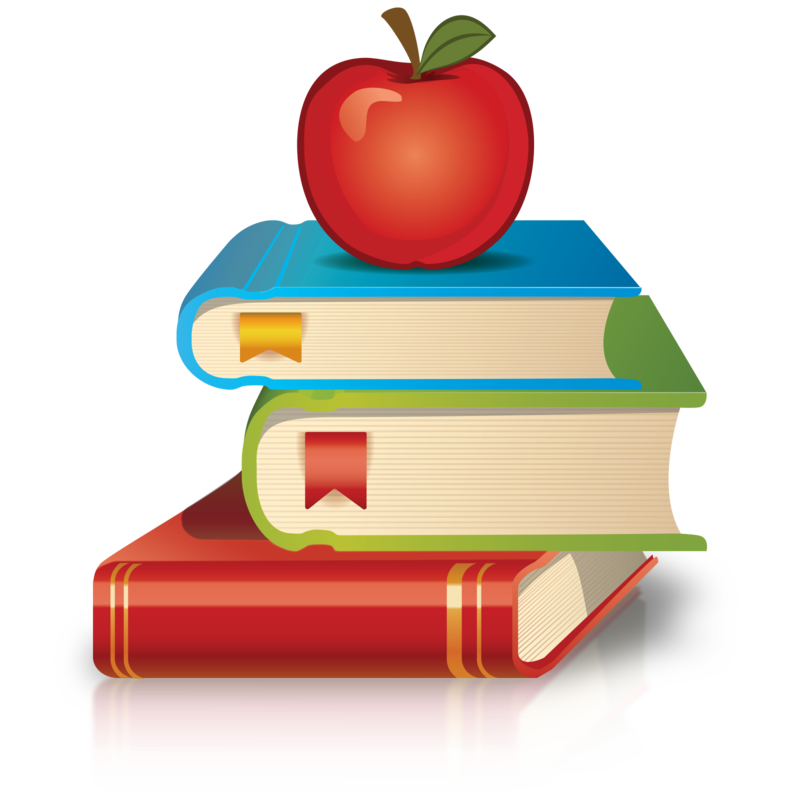 2
6
3
5
4
Even though policies are the work of the Board:
It is important to include and consult others, such as the Business Manager, in policy development.
Many policy sections contain fiscal/business management related policies. Other sections have policies that indirectly affect these areas.
Therefore, many of your district policies will impact YOU.
Policies That Matter to YOU
What are Procedures?
Procedures offer steps or instructions for how to complete your policies in the district. They are an established or official way of doing a task.
Though they work together, policies and procedures are generally separate.
Think of procedures as detailed directions to your destination.
Why are Policies and Procedures Important?
Establish responsibility and accountability.
Ensure compliance and reduce institutional risk.
Establish and/or defend a legal basis for action.
Provide clarification and guidance.
Problems with Ineffective Policy
Compliance problems with laws/regulations.
School board and staff animosity.
Reduced efficiency.
Frustration of stakeholders.
All of these can cost money and are hindrances to the district as a whole.
Relevant Policies
DISCLAIMER: All policies mentioned are based off of MSBA Sample Policies. The policies in your district may or may not be the same as the ones listed. Please check you local policies.
DM – Fixed Assets Policy

Equipment will be valued at historical cost or fair market value at the date of donation or purchase.
All district owned land and buildings will be capitalized and recorded on the fixed assets inventory of the district.
The building level administrators are responsible for notifying the Finance Director of any transfers, disposals, donations, and /or other adjustments to fixed assets at their location.
DJE - Purchasing

All purchases by this school district which will be paid for with public funds shall be made pursuant to the purchasing laws of the State of Mississippi.
It is the intention of the school board to purchase competitively without prejudice and to seek maximum educational value for each and every dollar expended.
DJEAB – Purchasing Procedures – Education Enhancement Funds
Each school shall issue procurement cards or credentials for a digital solution provided by the Department of Finance and Administration for the use of teachers and necessary support personnel.
All purchases shall be in accordance with state law.  Teachers shall utilize these funds in a manner that addresses individual classroom needs and supports the overall goals of the school.
DJEA – Purchasing Authority
This policy describes who is considered a purchasing agent and it allows the district to designate who are purchasing agents in their district such as the superintendent, the assistant superintendent, the business manager, principals, etc.
The policy also covers all bonding requirements and citations to the relevant Mississippi law and Attorney General’s Opinions.
DFK – Gifts and Bequests to School Districts (Donations)
This is the main gifts policy for school districts. It covers how the district can accept gifts, how gifts can be donated, and what gifts cannot be accepted.
The policy also gives a breakdown of how to record gifts given to the district.
The policy also contains a second on crowdfunding and what steps must be followed in order for a teacher to use crowdfunding methods.
JK – Fund Raising - Students
Any proceeds of fund-raising activities shall be treated as activity funds and shall be accounted for as are other activity funds.
The Board prohibits the collection of money in school or on school property or at any school sponsored event by a student for personal benefit. 
Any arrangement between a local school and company supplying merchandise, such as school pictures, class rings and caps and gowns, shall be by written contract.
DO – School Properties Disposal Procedure
As it relates to school property disposal, this district will comply with all applicable provisions of Mississippi law including:
37-7-451
37-7-47 through 37-7-485
DJED – Bids and Quotations
The superintendent, any employee or agent of this school board, who appropriates or authorizes the expenditure of any money to an object not authorized by law, shall be liable personally for up to the full amount of the appropriation or expenditure.
No individual member of this school board, or agent of this school board shall let contracts or purchase commodities or equipment except in the manner provided by law.
DK – Student Activities Fund Management
Activity funds shall be spent in accordance with MS law and each school may maintain its own bank account for the receipt and disbursement of activity funds.
This policy covers areas such as receipts, disbursements, reporting to the central office, fund-raising, purchasing, and all other aspects of student fund management within the school district.
DJ – Expenditure of Funds
The minimum education program allotments of this school district and the funds derived from the supplemental school district tax levies authorized by law shall be used exclusively for the support, maintenance and operation of the schools.
It shall be unlawful for any contract to be entered into or any obligation incurred or expenditure made in excess of the resources available for such fiscal year.
EB – Building and Grounds Management
When adequate space, furnishings, personnel, equipment, etc., are not available for implementation of the approved instructional and/or ancillary programs of the district, it shall be the responsibility of the superintendent and his/her staff to report said deficiencies to the board and to work cooperatively with the board in remedying said deficiencies.
EBH – School Facility Rental
This policy establishes guidelines for anytime a school facility needs to be used or rented.
It lists what school facilities may be used for and what they cannot. (Ex. Cannot be used for gambling)
Provides other guidelines such as how long the facilities may be used for, who is liable for any damage, charges, supervision, insurance requirements, and any special requirements.
EBHA – Use of School Property
This policy is similar to EBH, but covers those instances when the property may be simply used as opposed to rented.
Local citizens are encouraged to use the property for other reasonable general public use including religious, political, literary, community, cultural, scientific, mechanical, agricultural, or parental involvement purposes.
EBI – Long Range Maintenance of Buildings or Grounds
The superintendent shall be the custodian of real and personal school property and to manage, control and care for same, both during the school term and during vacation.
The grounds shall be adequately maintained for the educational and recreational program of the students and the overall requirements for providing such grounds shall be continually reviewed.
EDA – Student Transportation
School transportation services will be provided for students to and from school and for transporting students to and from curricular and extracurricular activities sponsored by the district, transporting from one school or facility to another, school-sponsored field trips that are extensions of classroom learning experiences. 
Covers other areas such as student conduct, Title I funds, children in foster care, and bus drivers.
EDAA – Student Transportation Management School-Owned Buses
The school board is authorized to expend necessary amounts from the available transportation funds of for the purchase of such transportation equipment, the servicing, repair and maintenance thereof and for the payment of the salaries of persons employed to drive or operate such transportation equipment.
Each bus driver has a valid bus driver certificate and a commercial driver's license and operates the bus according to all specified safety procedures.
EDAE – Use of Private Vehicles for School Purposes
The school district discourages the use of privately owned vehicles for transporting students on behalf of the school. District vehicles must be used if one is available.
The policy also covers provisions that must be followed if a private vehicle must be used such as the employee must maintain liability insurance, driving record must be clean, and the limits of passengers.
EDC – Bus Safety Program
School buses may only be used for purposes that are in connection with the school.
School buses cannot exceed 45 mph while on regular routes and 65 mph while on highways.
The district shall have vehicles inspected according to the laws of the state and according to the regulations of the State Board of Education.
Bus drivers shall follow all traffic laws and regulations.
EDDA – Special Use of School Buses
Mississippi law specifies the special reasons that school buses may be used for, including:
Athletic events
Events of boys and girls clubs, Future Farmers of America, and 4-H clubs
Jury functions due to emergency
Commemorative event held on a military base.
Special events in connection with the school.
EDDAA – Transporting Students to Events in Vehicles Other than Buses
While students are being transported for trips to and from school sites or agricultural education sites or for trips to and from agricultural education-related events or competitions, school buses are to be used whenever practical.
If students are transported in vehicles other than buses, this policy provides for the provisions to do so that are covered under Mississippi law.
Where can I find my policy?
Just about every district has a policy website with MSBA. The URL is your district’s name .msbapolicy.org.
For example: Clinton would be Clinton.msbapolicy.org.
The policy sections will be on the left hand side or you can search under “District Policies”
REMEMBER
Even though it is important for YOU to follow school board policies,
Ultimately it is about CHILDREN
Everything you do in your district will impact the children in your schools.
By following policy you can ensure that the district operates effectively.
Operating outside of school board policies can cause frustration for the district diverting time and resources away from educating children.
Questions?
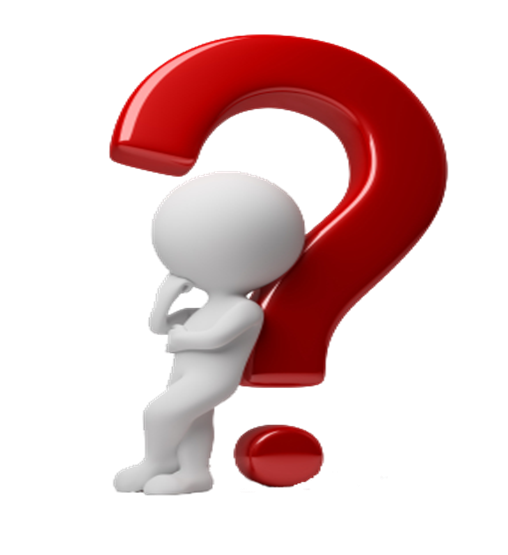